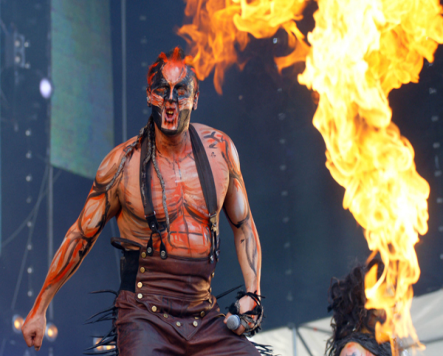 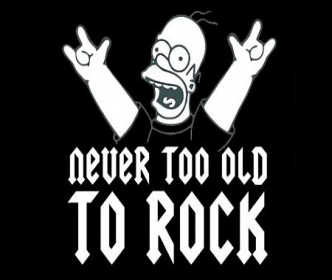 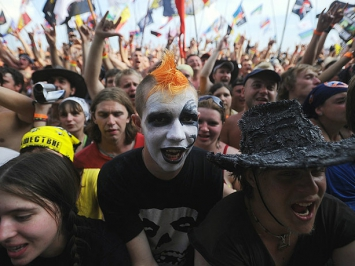 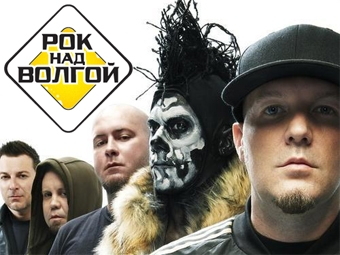 Being in a big crowd at a musical festival can be dangerous
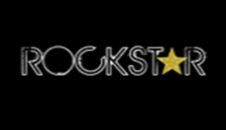 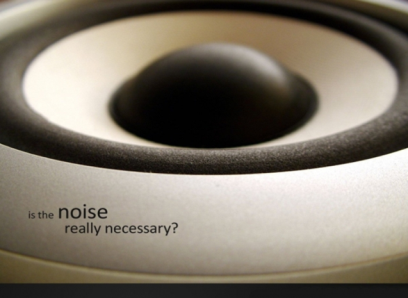 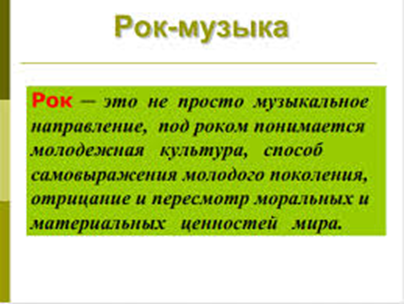 The sound produced by powerful amplifiers does              great damage to the nervous system
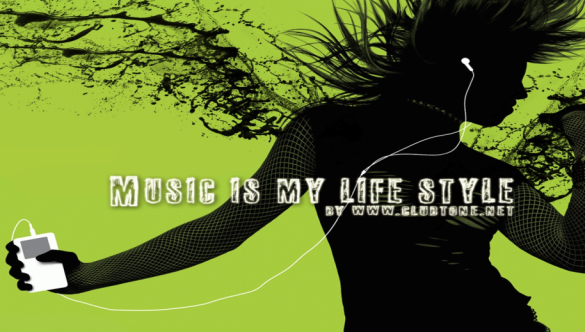 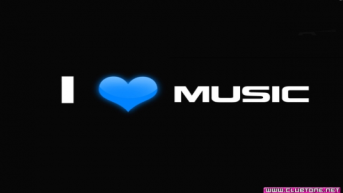 The rock and pop music deals with the young people’s world: their dreams, hopes, disappointments and joys. It attracts great masses of young people.
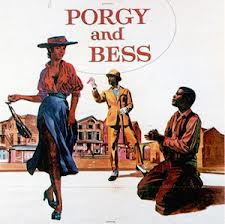 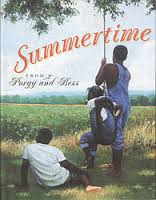 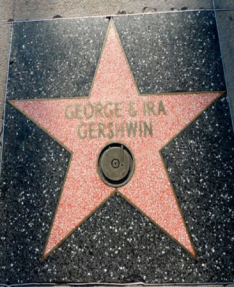 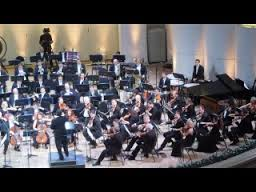 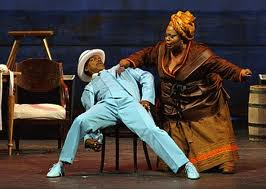 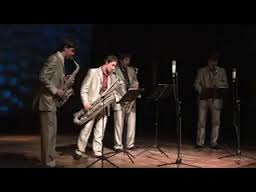 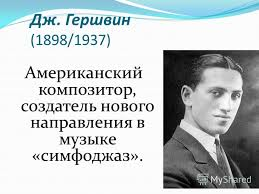 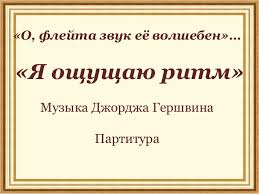 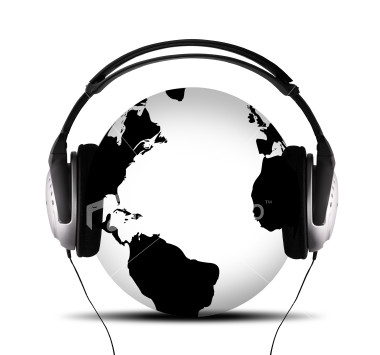 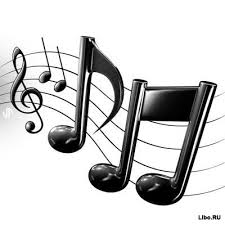 Из наслаждений жизни одной любви музыка уступает. Но и любовь – мелодия…                                                                                  А.С. Пушкин
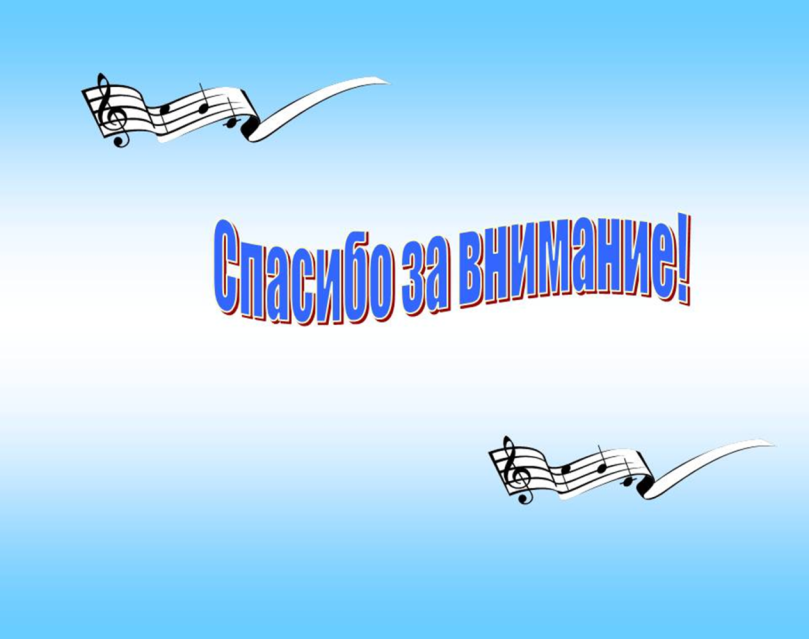